World Religions
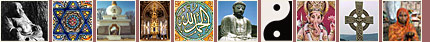 Judaism
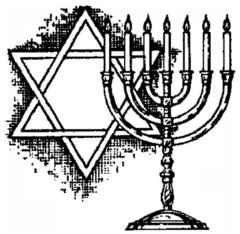 Founder, Origin, History
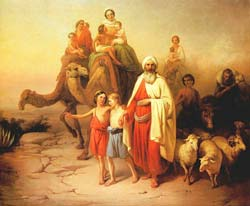 Abraham
“Hebrews” 
Circa 1500 BCE
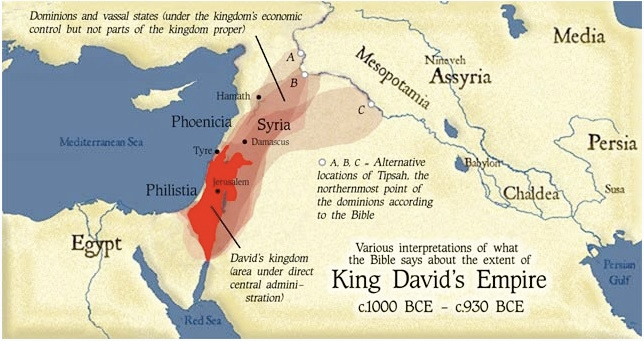 Adherents Worldwide
Approx. 200 million
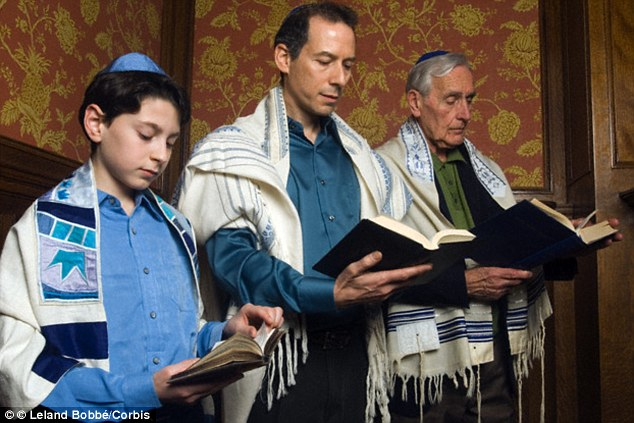 God(s) & Universe
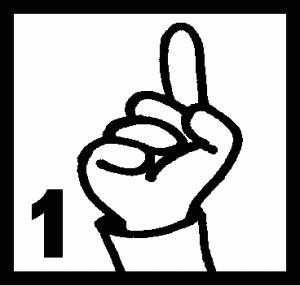 One God
YHWH aka Yahweh
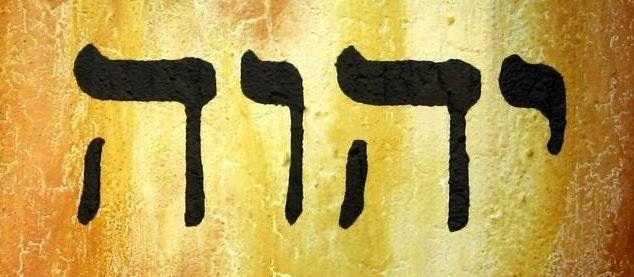 Human Situation & Life’s Purpose
Obey God’s commandments
Live ethically
Focus is more on this life than the next
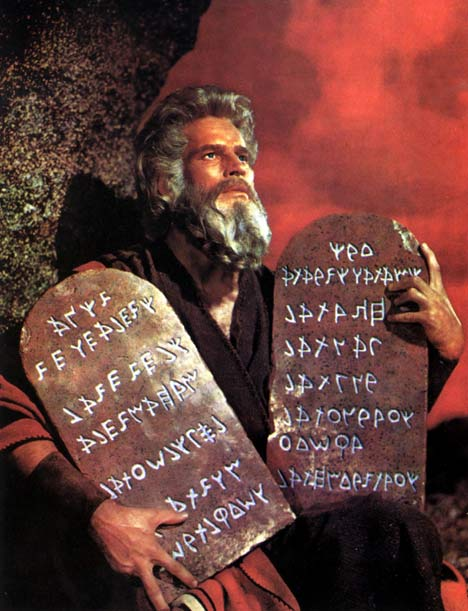 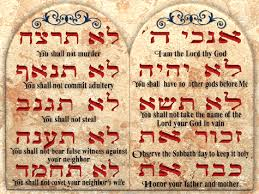 Afterlife
Not historically emphasized
Beliefs vary from no afterlife to shadowy existence to the World to Come (similar to Christian Heaven)
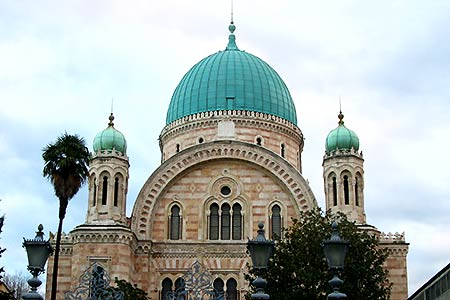 Practices
Male circumcision at birth
Bar/bat mitzvah at adulthood (13)
Synagogue services on Saturdays
No pork or other non-Kosher foods
Holidays related to historical events
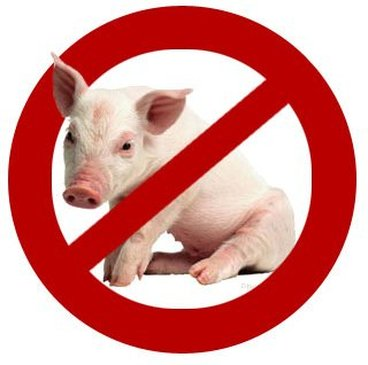 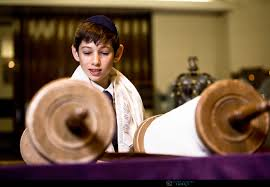 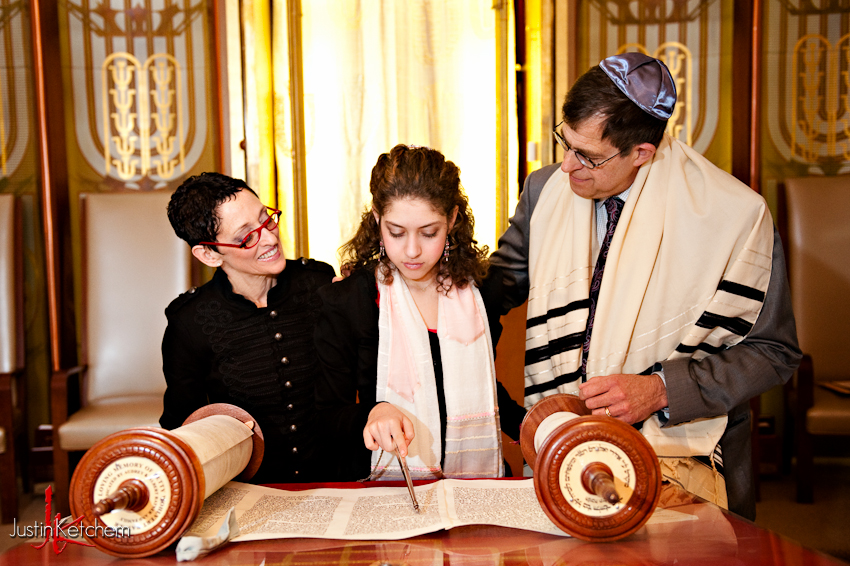 Texts
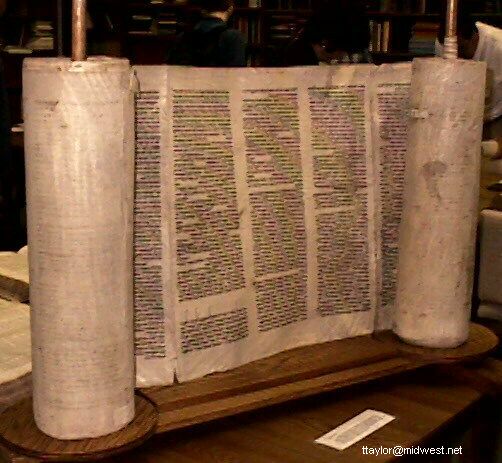 Bible (Old Testament)
Talmud
Torah
Christianity
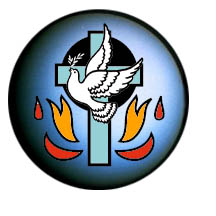 Founder, Origin, & History
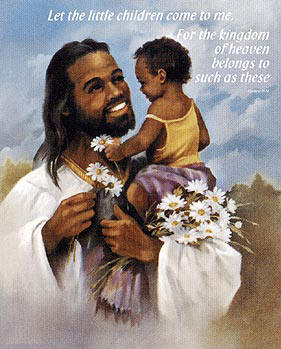 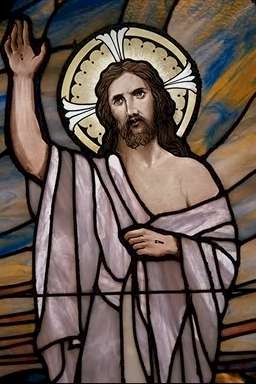 Jesus Christ
Circa 30 AD
Jerusalem area 
Modern day Israel
Adherents Worldwide
2 billion
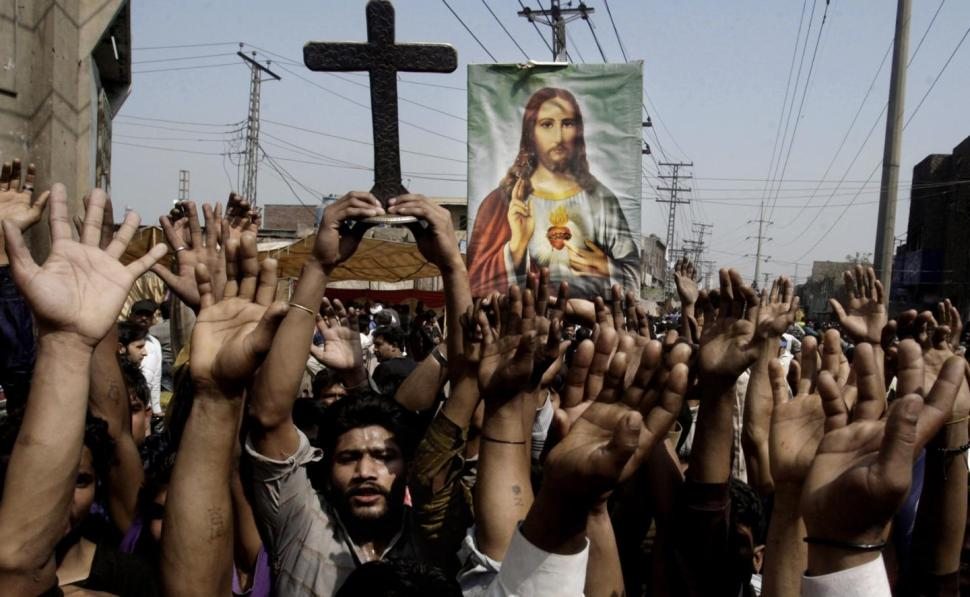 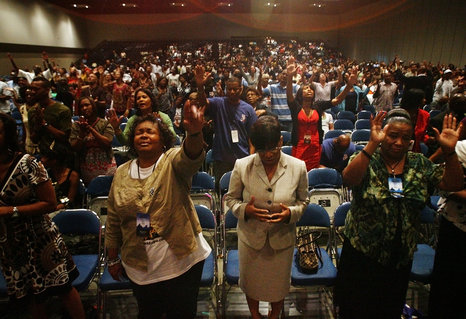 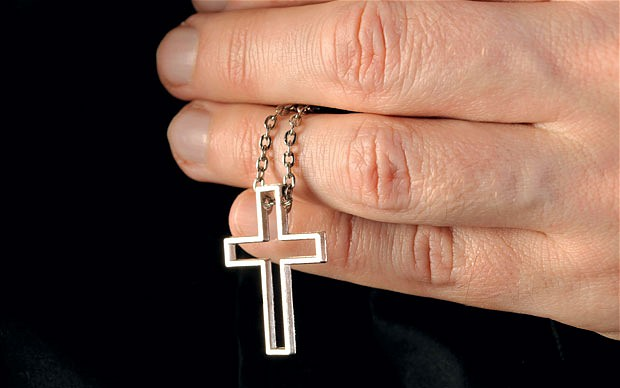 God(s) & Universe
One God who is a Trinity of Father, Son and Holy Ghost
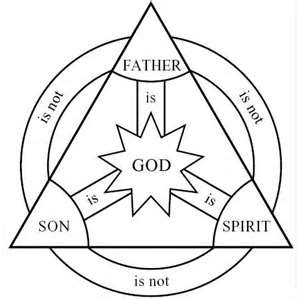 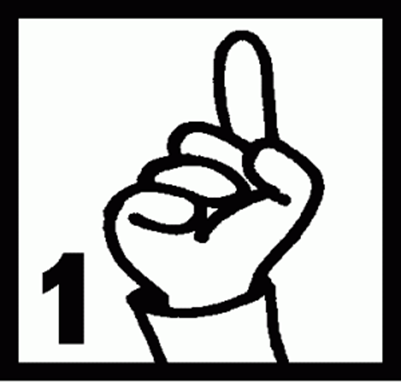 Human Situation & Life’s Purpose
All have sinned and are thereby separated from God
Salvation is through faith in Christ 
For some sacraments and good works
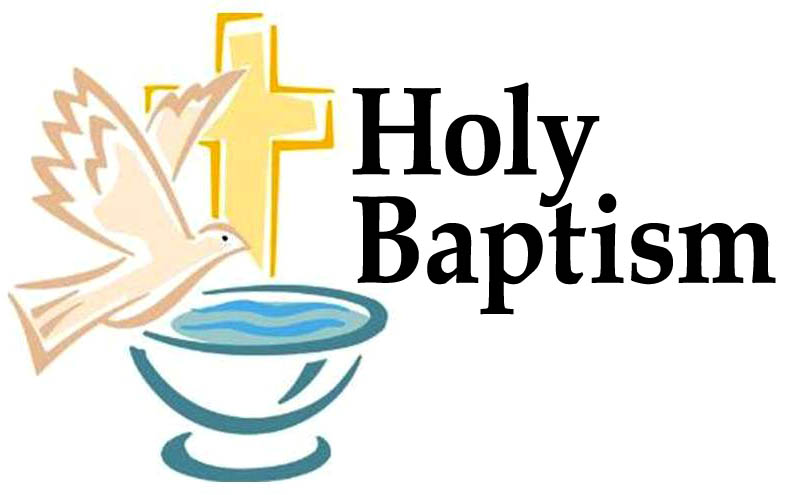 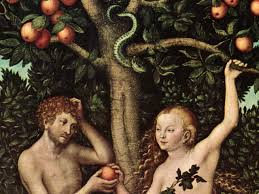 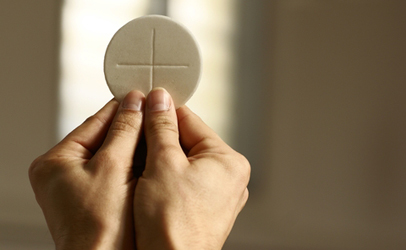 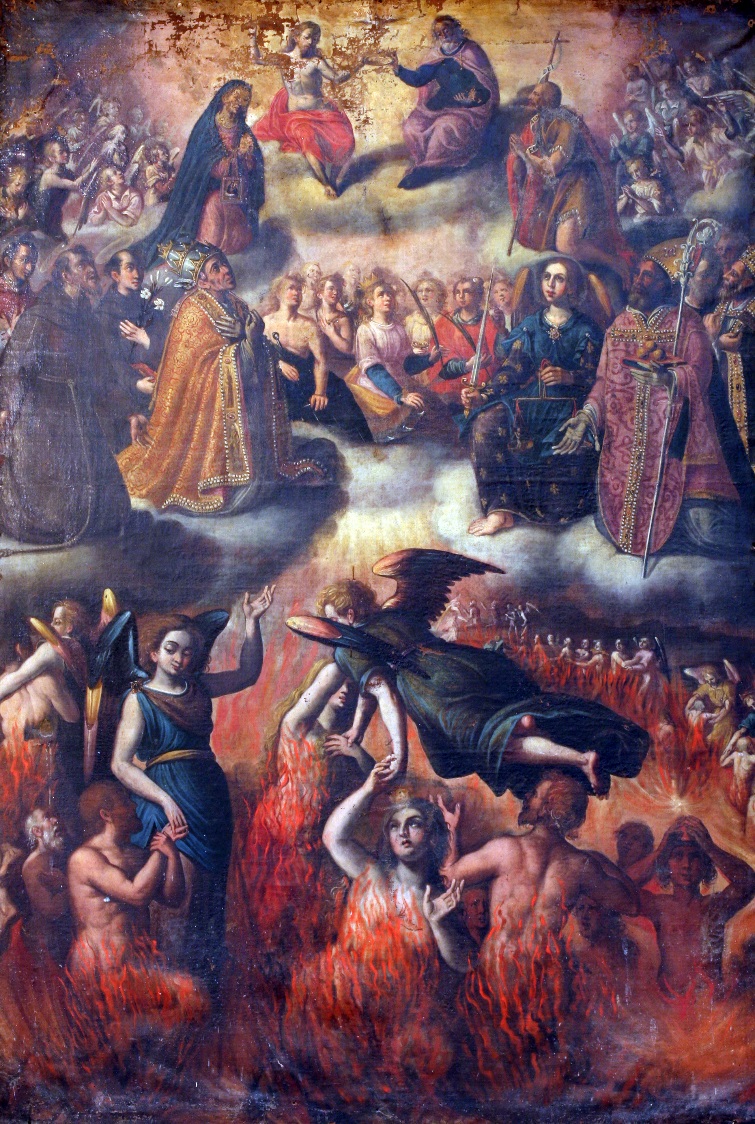 Afterlife
Eternal Heaven or hell
Temporary purgatory
Practices
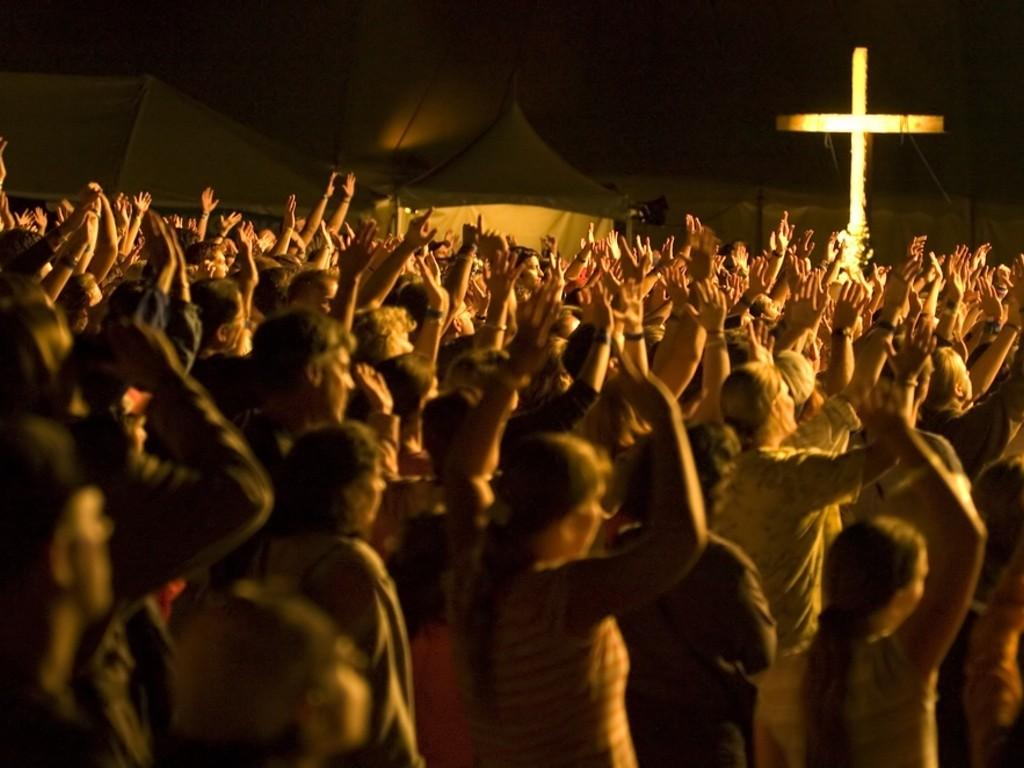 Prayer
Bible study
Baptism
Eucharist
Church on Sundays
Numerous holidays
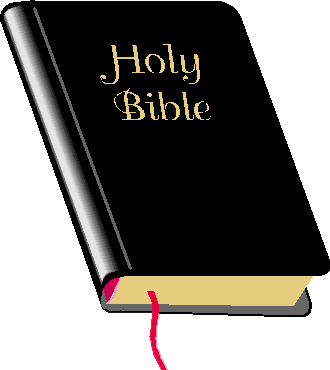 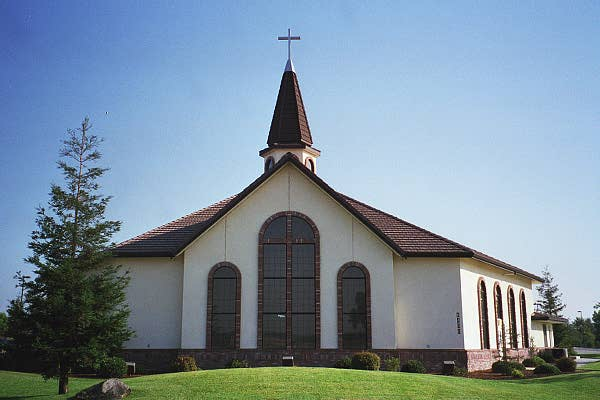 Texts
Bible
Old Testament
New Testament
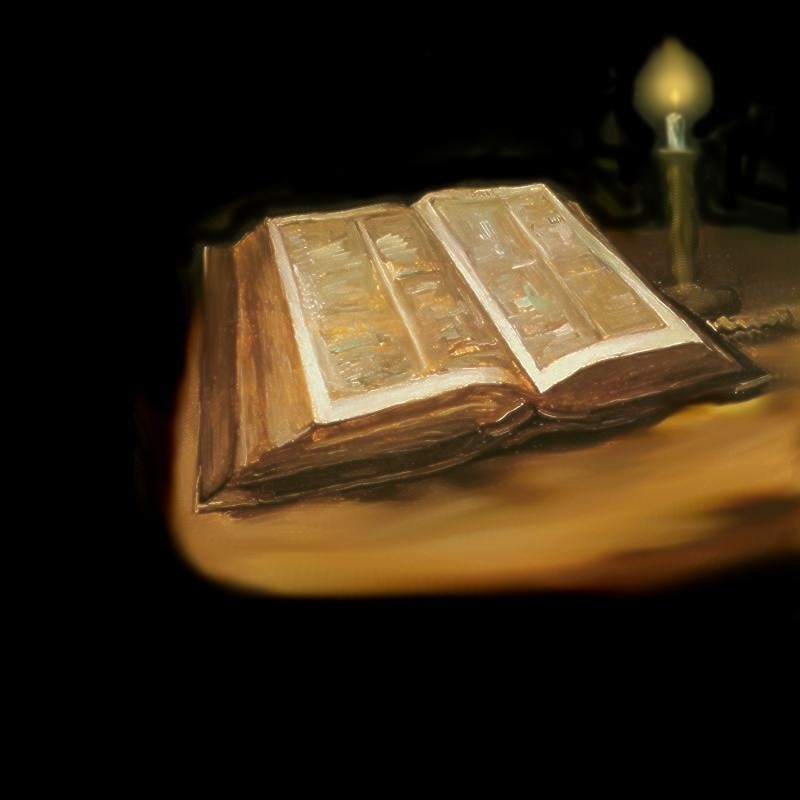 Islam
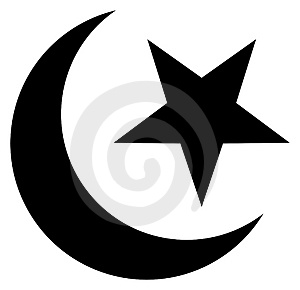 Founder, Origin & History
Muhammad
622 AD
Saudi Arabia
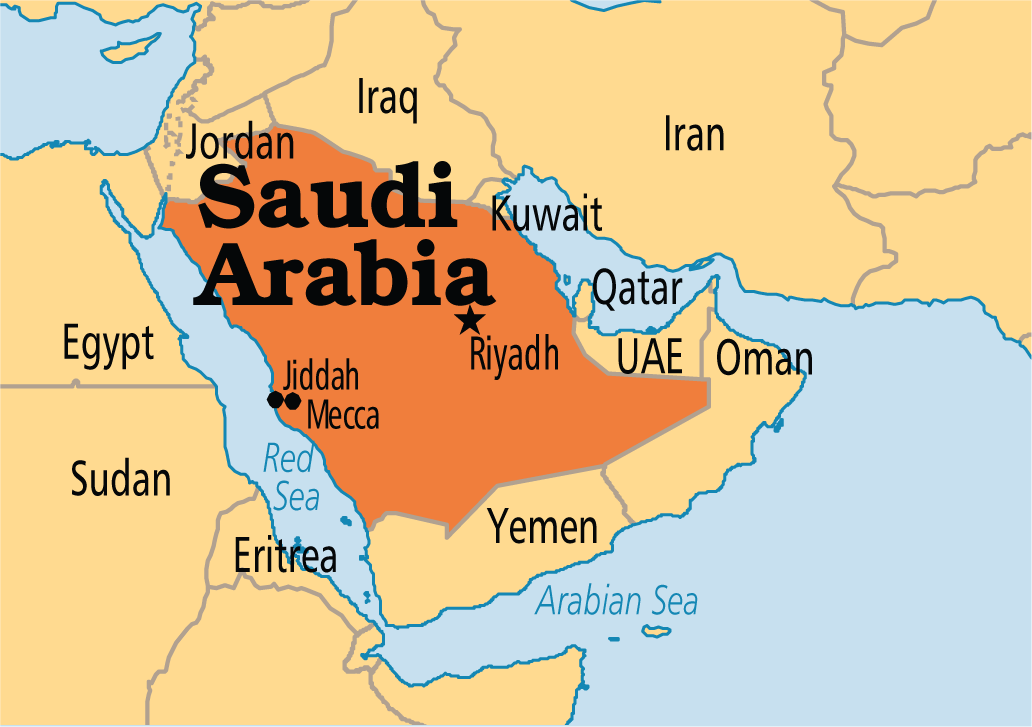 Adherents Worldwide
1.3 Billion
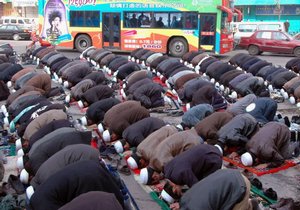 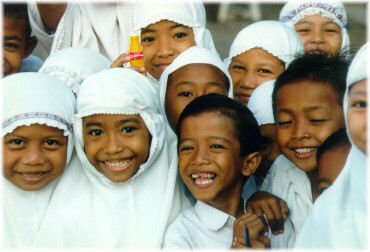 God(s) & Universe
One God
Allah
Muhammad is the last true Prophet
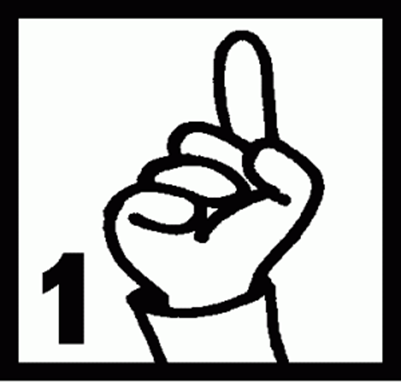 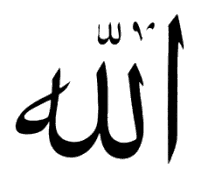 Human Situation and Life’s Purpose
Humans must submit to the will of God to gain admittance to paradise after death
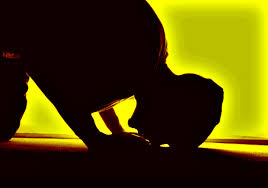 Islam – submission to God’s will 
Muslim – one who submits
Afterlife
Paradise
Hell
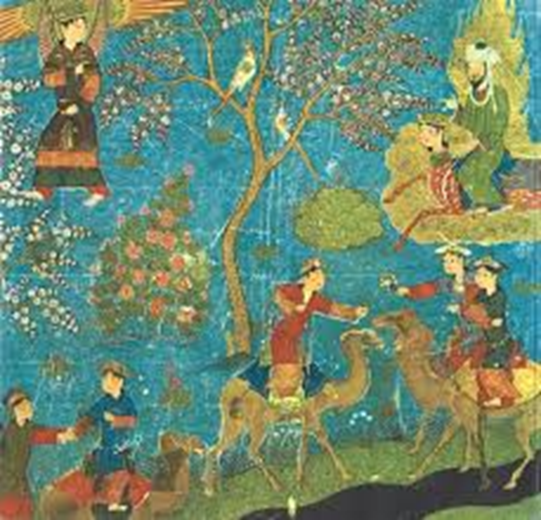 Practices
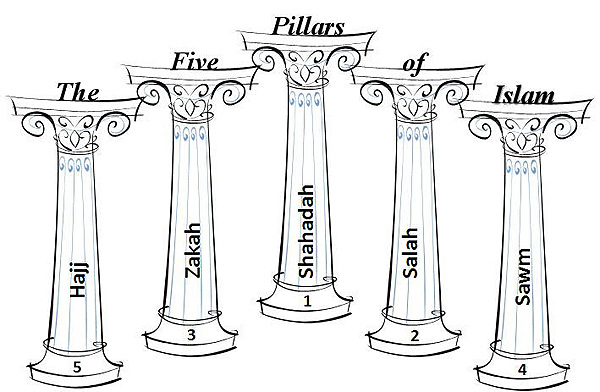 Five Pillars 
Faith 
Prayer 
Alms 
Pilgrimage -- Hajj
Fasting 
Mosque services on Fridays 
Ablutions before prayer
No alcohol or pork 
Holidays related to the pilgrimage 
Fast of Ramadan
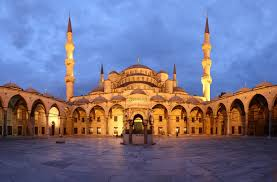 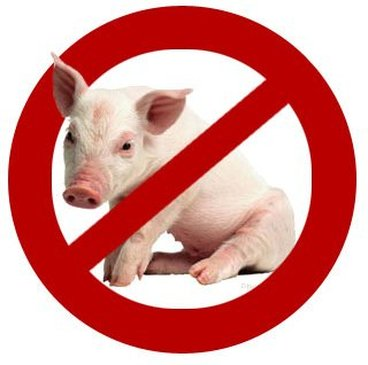 Texts
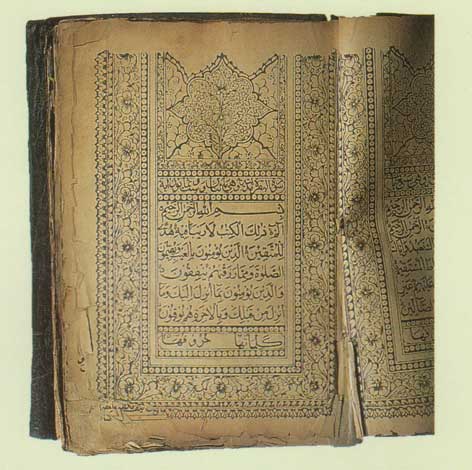 Qur’an (scripture)
Hadith (tradition)
Zoroastrianism
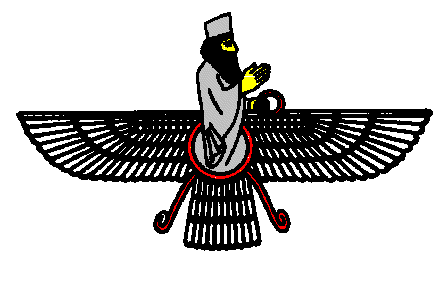 Founder, Origin & History
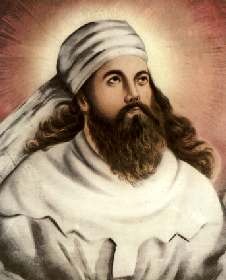 Zoroaster
Circa 6000 BC
Persia
Adherents Worldwide
200,000
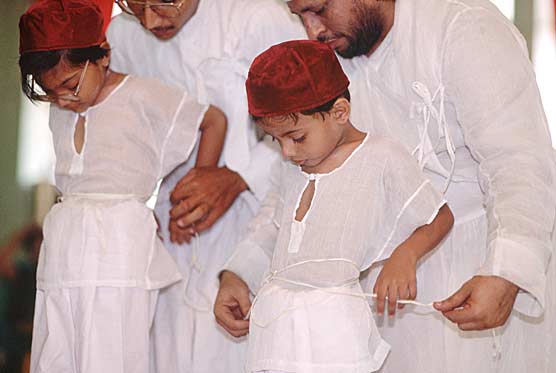 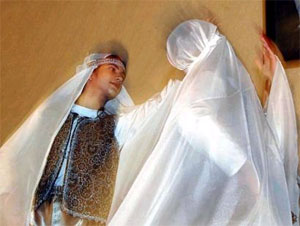 God(s) & Universe
One God, with two sides
Ahura Mazda -- Good
Angra Mainyu -- Evil
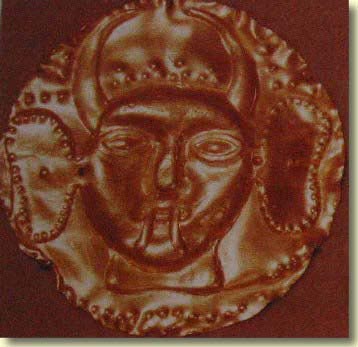 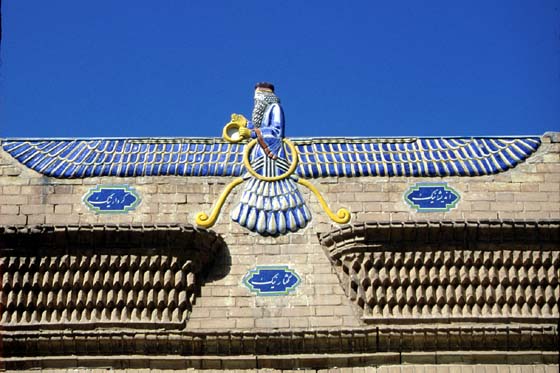 Human Situation & Life’s Purpose
Humans are free to do good or evil
Must choose the side of good
Afterlife
Judgment followed by heaven or hell
Hell is temporary until final purgation and return to Ahura Mazda
Practices
Good deeds
Charity
Equality
Hard work
Fire ritual
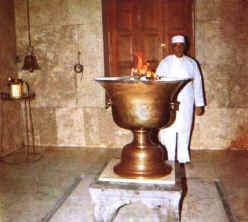 Texts
Zend Avesta
Hinduism
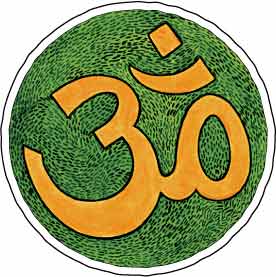 Founder, Origins & History
Indigenous Religion of India
Developed to present day
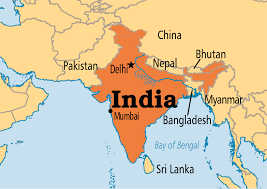 Adherents Worldwide
900 Million
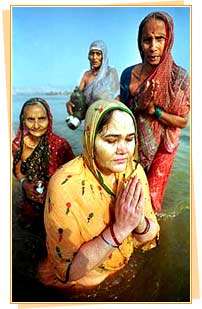 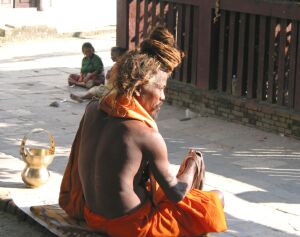 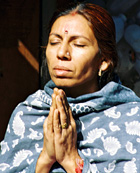 God(s) & Universe
One supreme Reality (Brahman) manifested in many gods and goddesses
Monotheistic
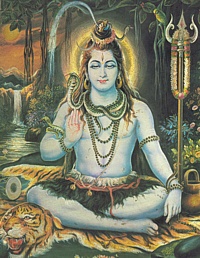 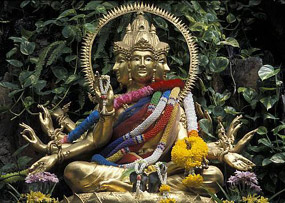 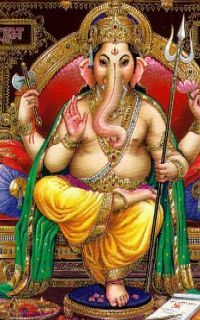 Trimurti statue of Brahma,Shiva & Vishnu symbolizing the supreme being.
Ganesh
Human Situation & Life’s Purpose
Humans are in bondage to ignorance and illusion
But are able to escape
Purpose is to gain release from rebirth, or at least a better rebirth
Reincarnation
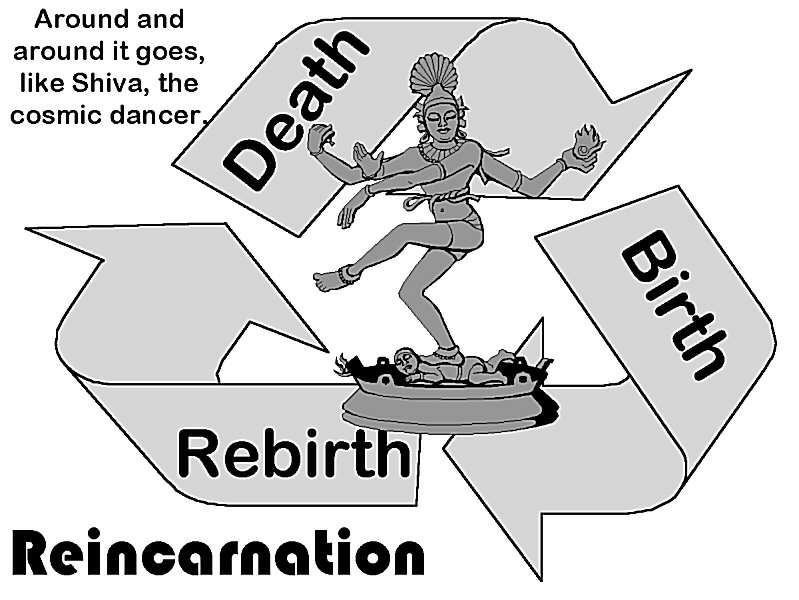 Afterlife
Reincarnation until enlightenment is gained
Moksha
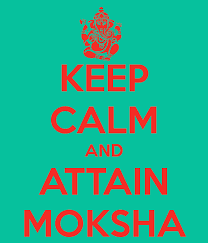 Practices
Yoga
Meditation
Devotion to a god or goddess
Pilgrimage to holy cities
Live according to one’s dharma (purpose or role in life)
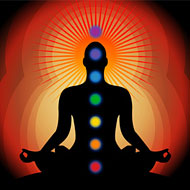 Texts
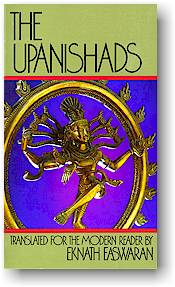 The Vedas
Upanishads
Bhagavad-Gita 
Ramayana
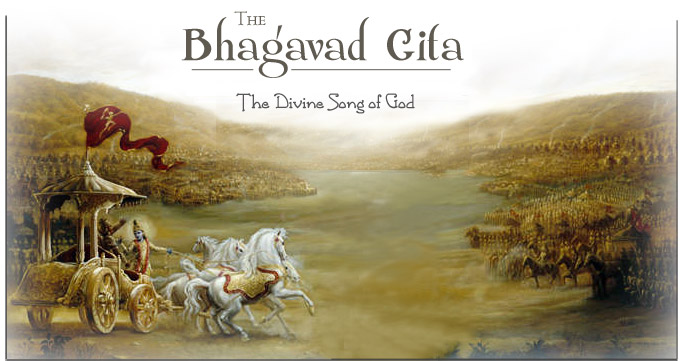 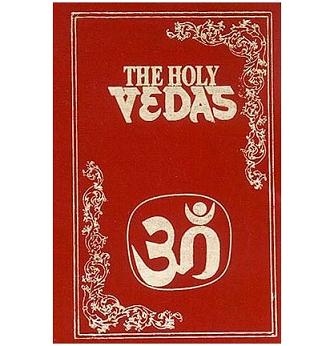 Buddhism
Dharma Wheels
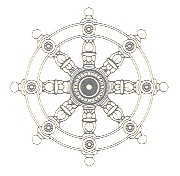 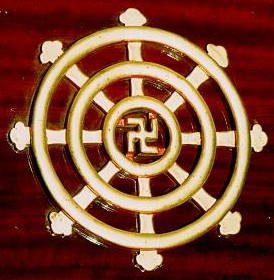 Founder, Origins & History
Siddharta Gautama (the Buddha)
Circa. 520 BC
North East India
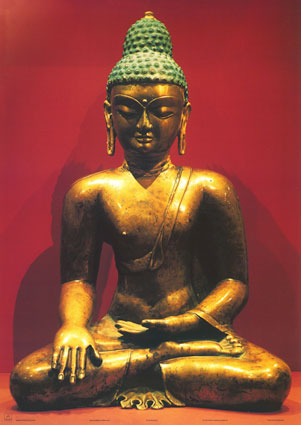 Adherents Worldwide
360 Million
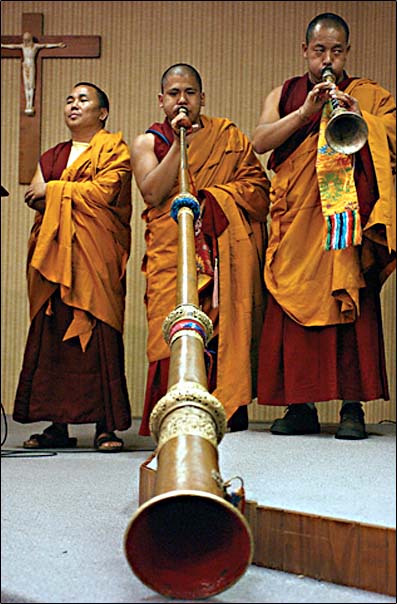 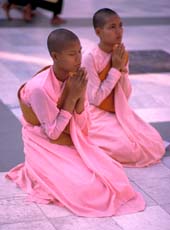 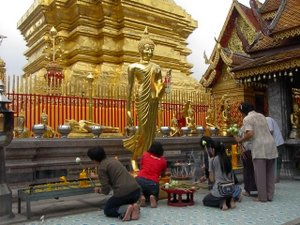 God(s) & Universe
Varies
Theravada – atheistic
Mayana – polytheistic
Buddha taught that nothing is permanent
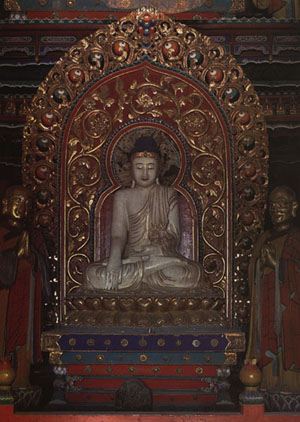 Human Situation & Life’s Purpose
The purpose is to avoid suffering 
Gain enlightenment and release from cycle of rebirth
Or at least attain a better rebirth by gaining merit
Reincarnation
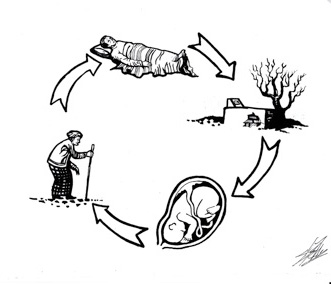 Human Situation & Life’s Purpose, con’t
Four Noble Truths   1. Suffering exists   2. Suffering arises from attachment to desires   3. Suffering ceases when attachment to desire 	ceases   4. Freedom from suffering is possible by 	practicing the Eightfold Path
Human Situation & Life’s Purpose, con’t
Eightfold Path: 
Right View  
Right Thought  
Right Speech  
Right Action  
Right Livelihood  
Right Effort  
Right Mindfulness  
Right Contemplation
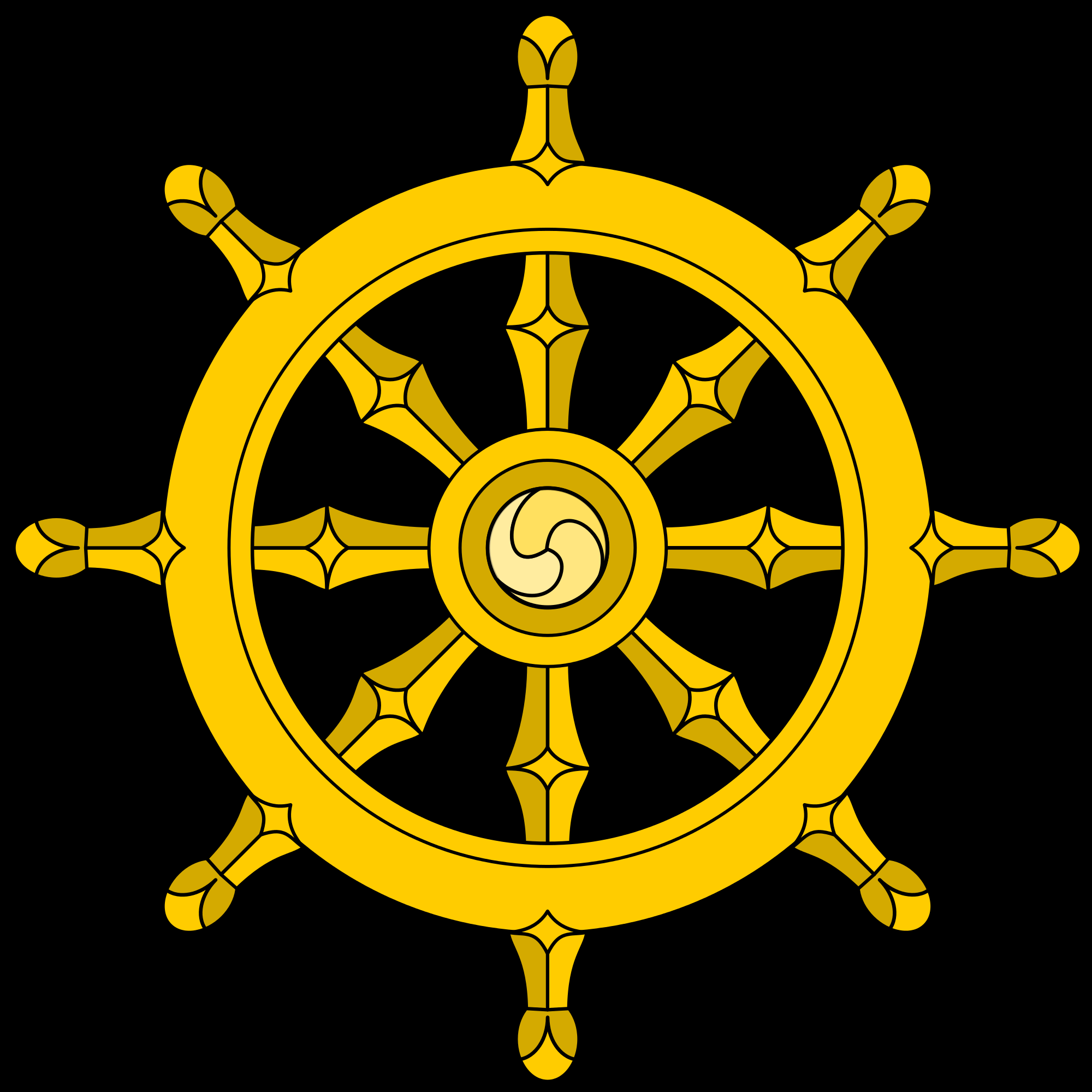 Afterlife
Reincarnation until enlightenment is gained
Nirvana
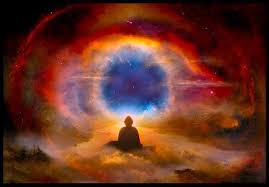 Practices
Meditation
Mantras
Devotion to deities (in some sects)
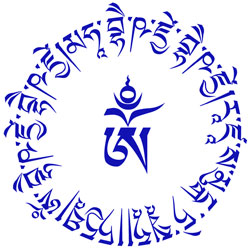 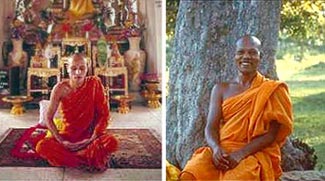 Texts
Tripitaka
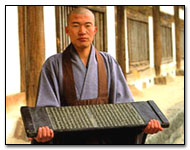 Confucianism
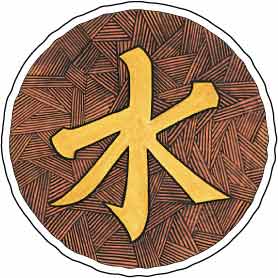 Founder, Origin & History
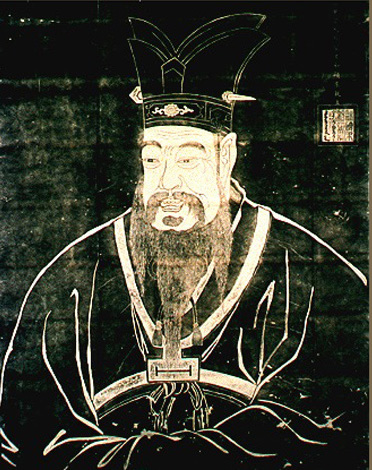 Confucius
Circa 551-479 BC
China
Confucianism Adherents:        5 million
God(s) & Universe
none
Human Situation & Life’s Purpose
Purpose of life is to fulfill one’s role in society with propriety, honor and loyalty
Five Relationships
Subject to Ruler
Son to Father
Younger Brother to Elder Brother
Wife to Husband
Friend to Friend
Afterlife
Not addressed
Practices
Honesty
Politeness
Humaneness
Perform correct role in society
Loyalty to family and nation
Texts
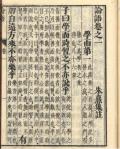 Analects
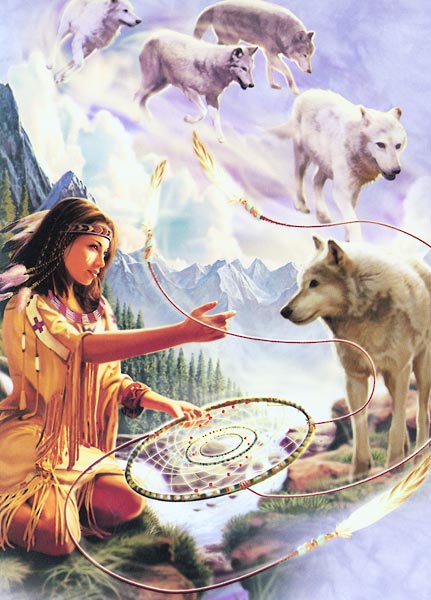 Animism
Founder, Origins & History
Indigenous religion of pre-historic peoples from all over the world
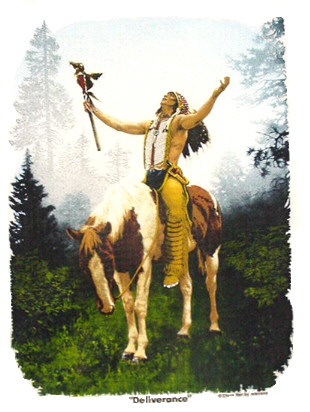 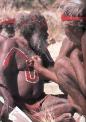 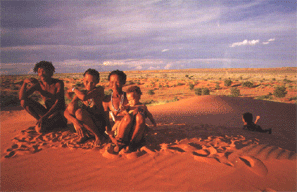 Adherents Worldwide
unknown
God(s) & Universe
Multitude of gods and goddesses
Represented in all forms of nature


ALL THINGS HAVE A SPIRIT AND ALL SPIRITS MUST BE APPEASED
Human Situation and Life Purposes
The basis for animism is acknowledgment that there is a spiritual realm which humans share the universe with. 
The concepts that humans possess souls and that souls have life apart from human bodies before and after death are central to animism, along with the ideas that animals, plants, and celestial bodies have spirits.
Afterlife
None addressed
Practices
gods often are immortalized by mythology explaining the creation of fire, wind, water, man, animals, and other natural earthly things. 
Although specific beliefs of animism vary widely, similarities between the characteristics of gods and goddesses and rituals practiced by animistic societies exist.
Texts
none